Cosmic Art: Lace up Constellation Cards
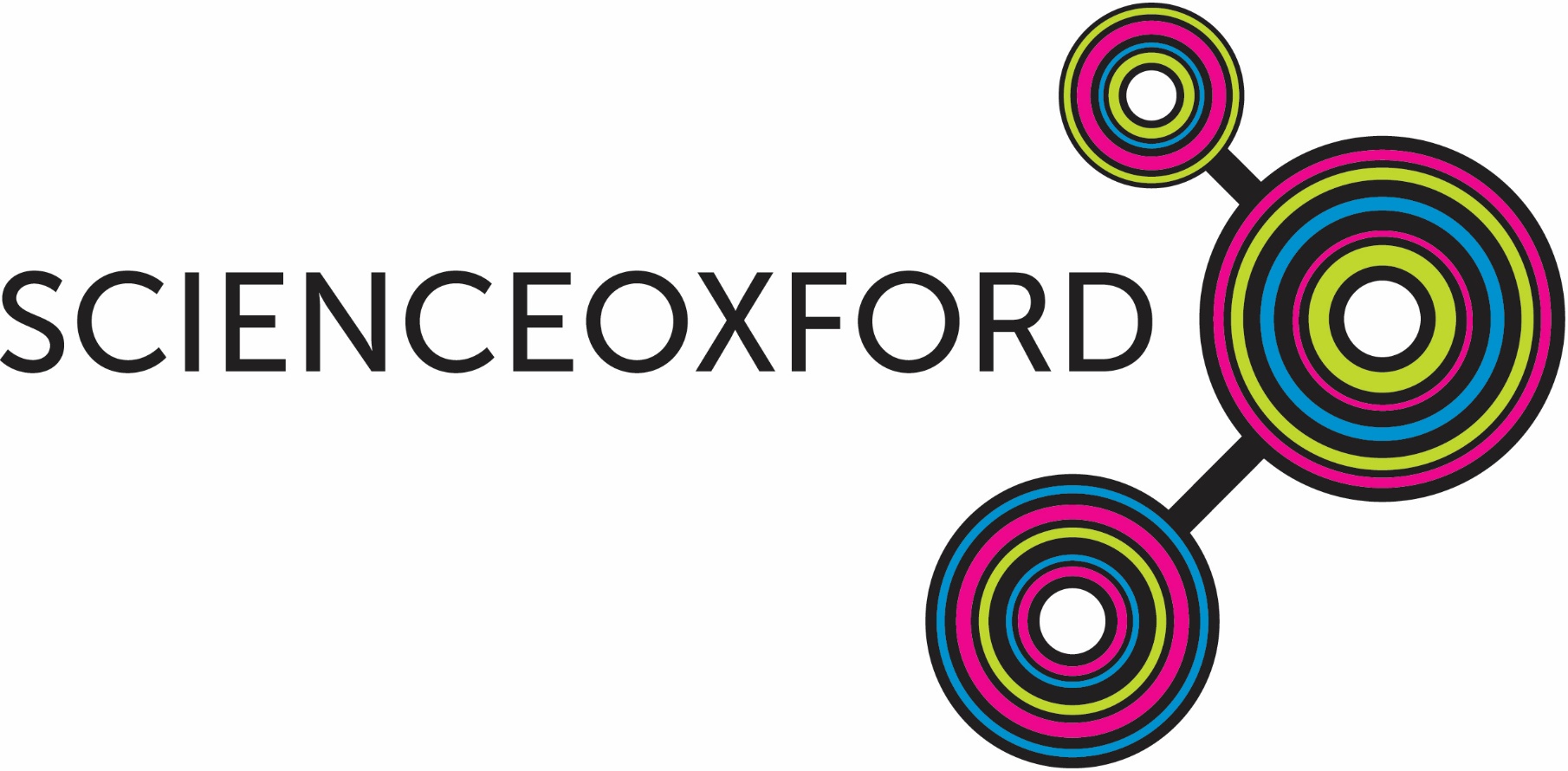 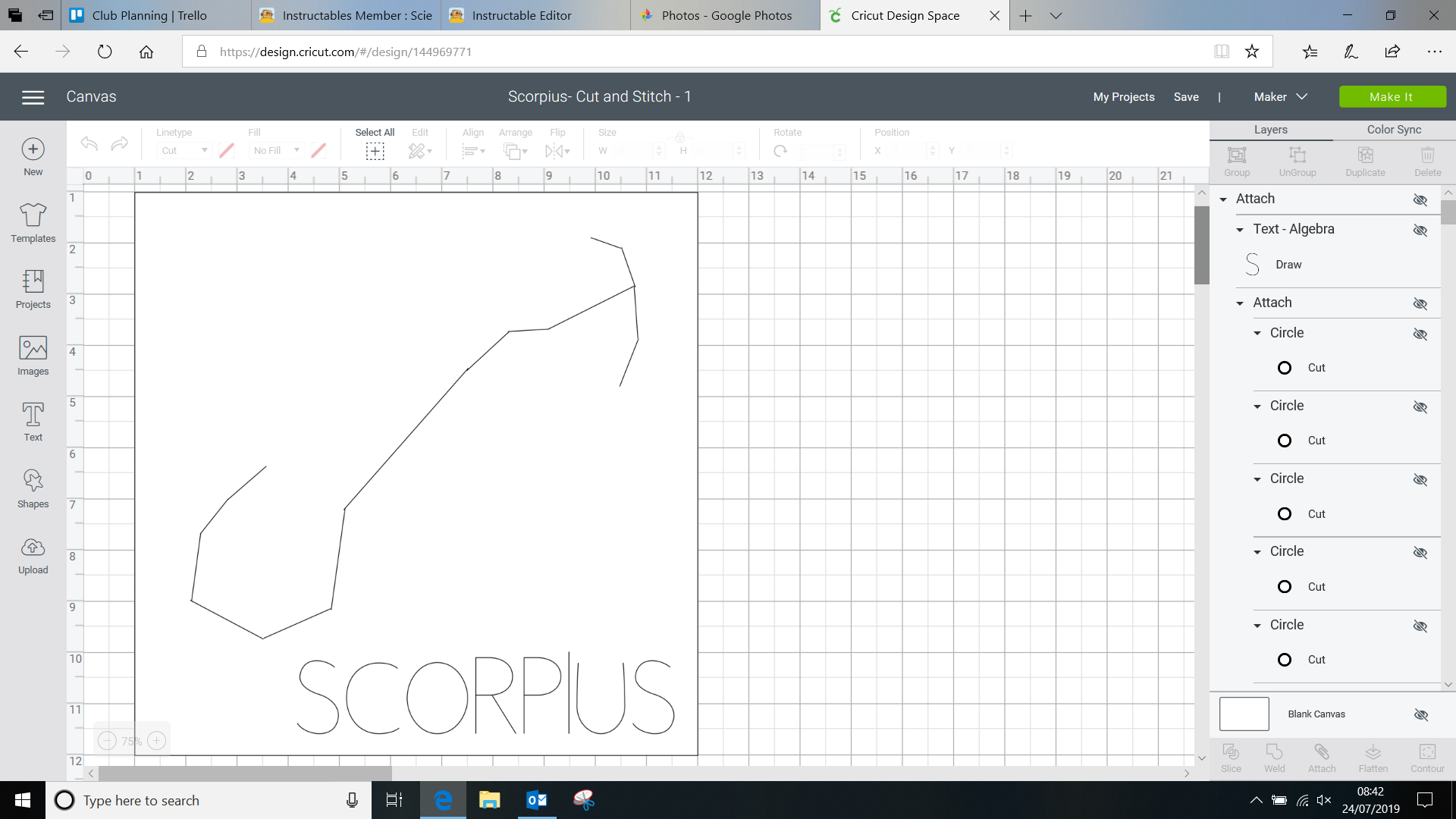 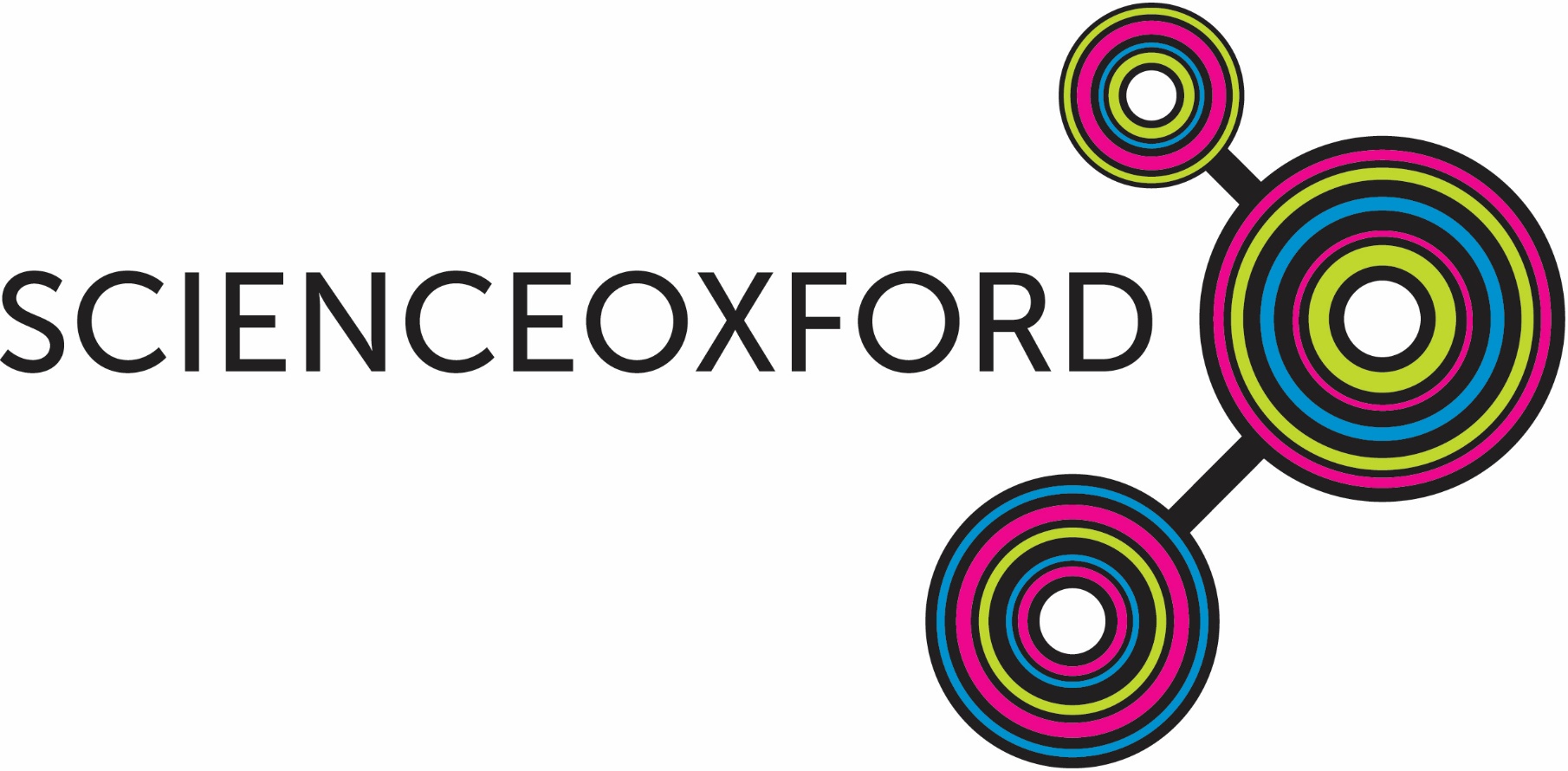 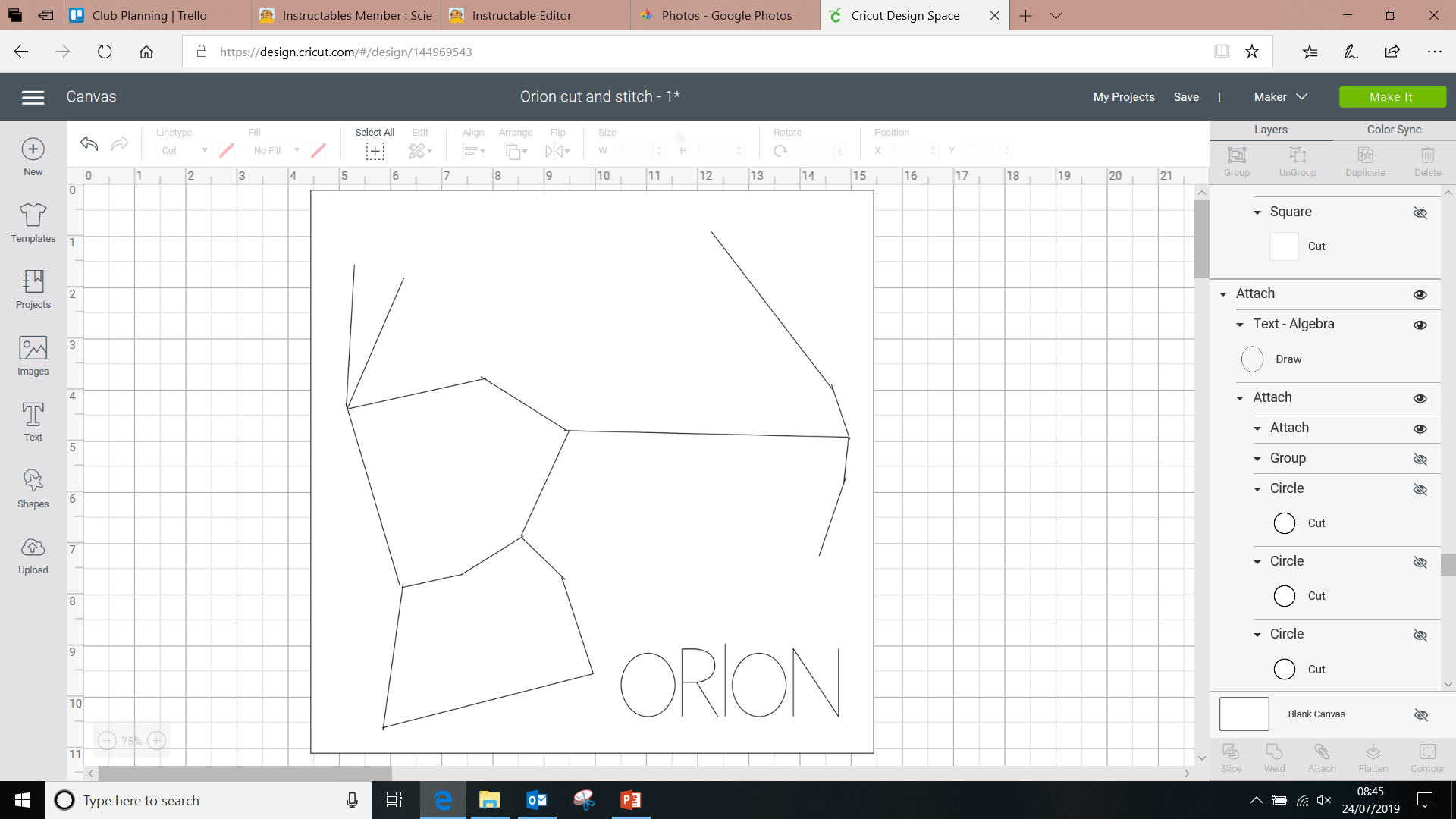 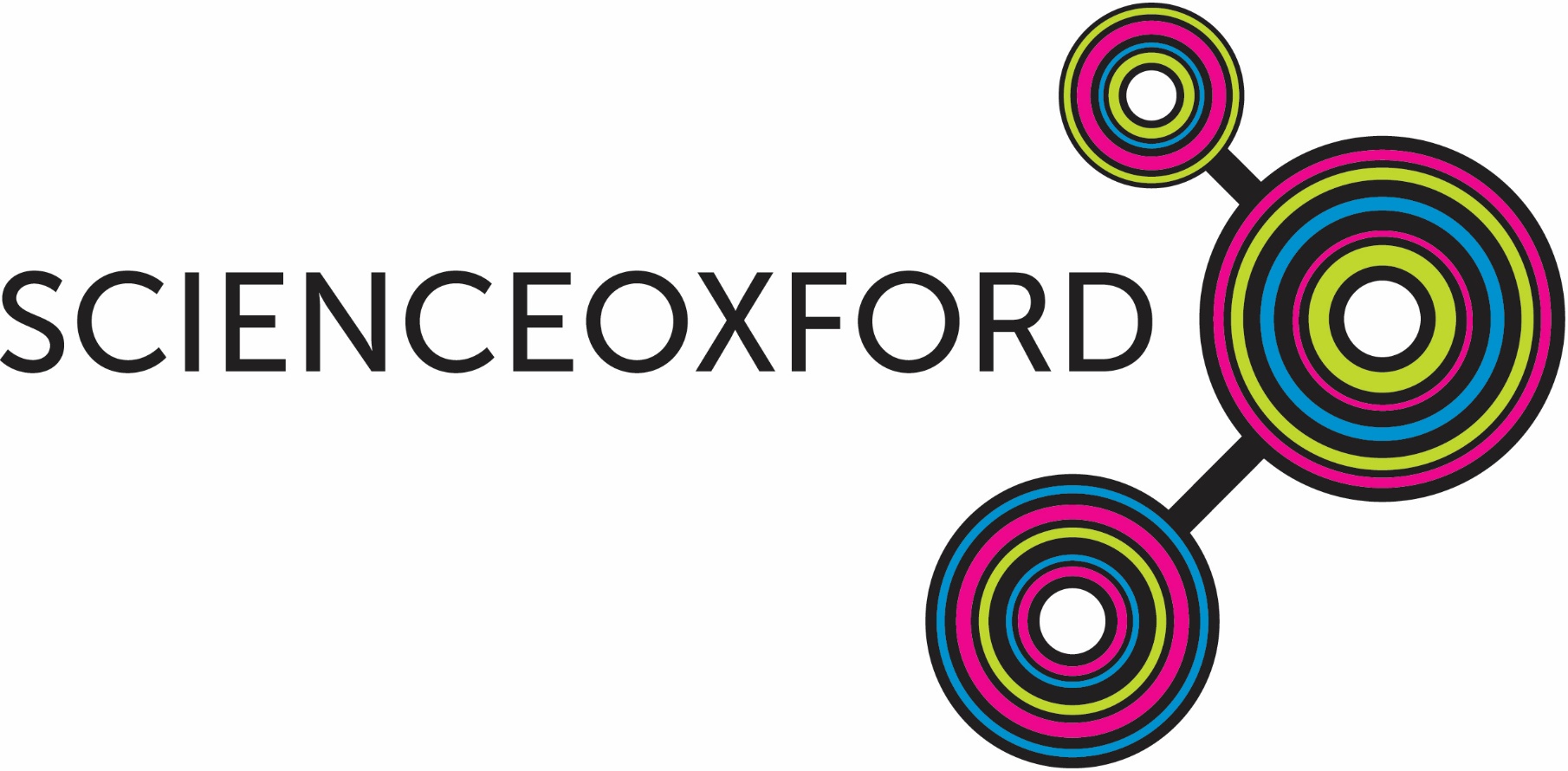 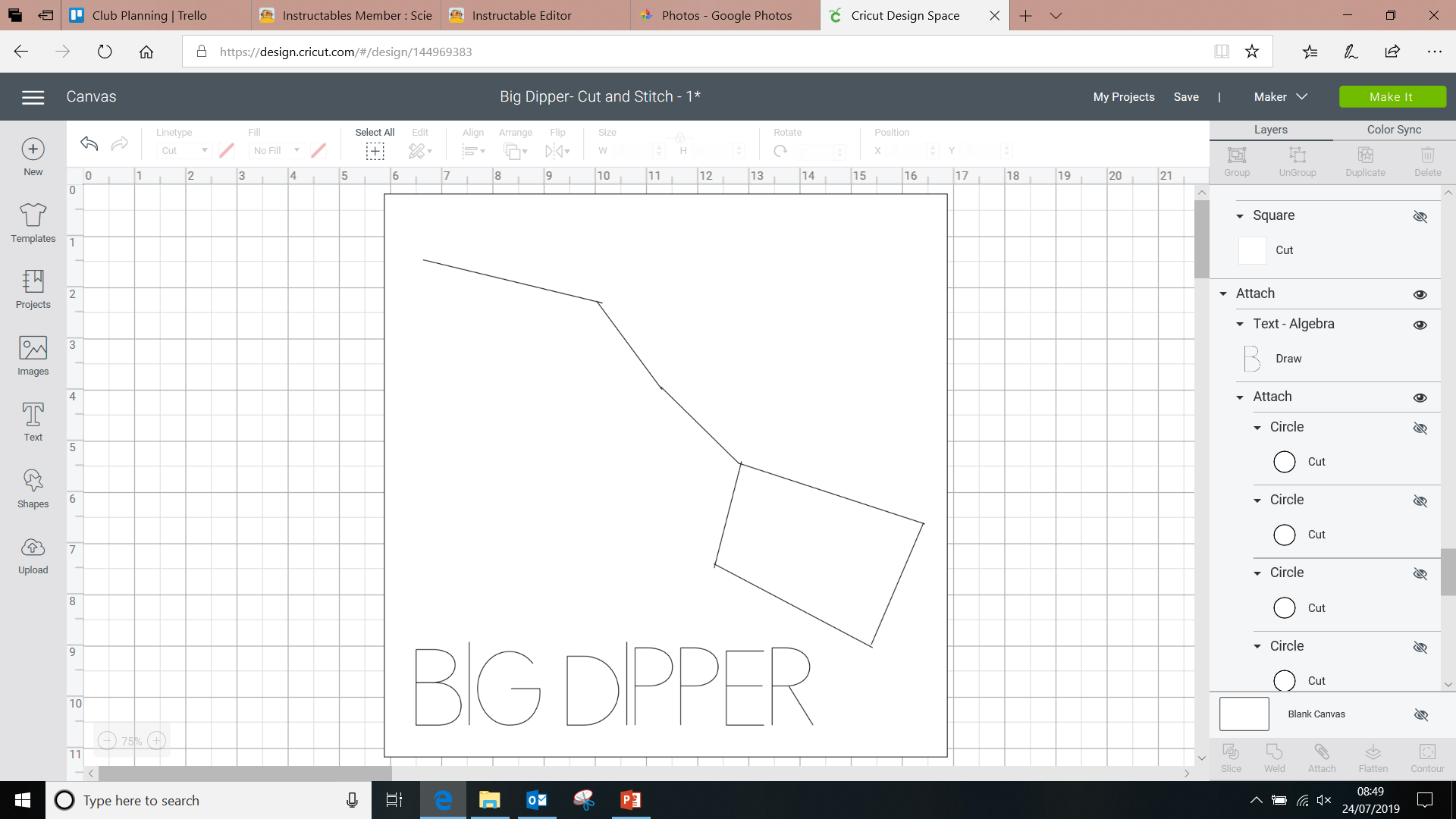 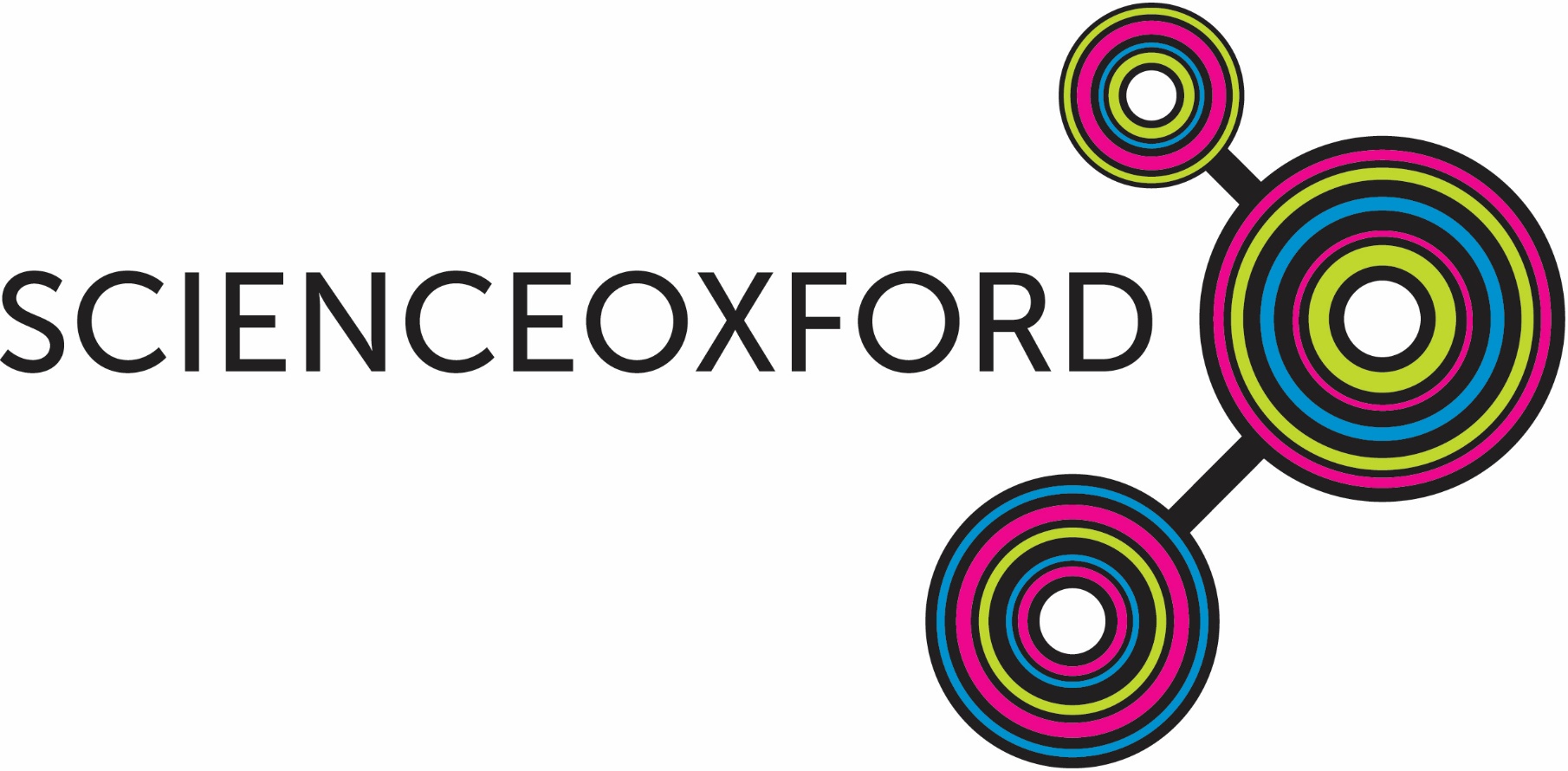 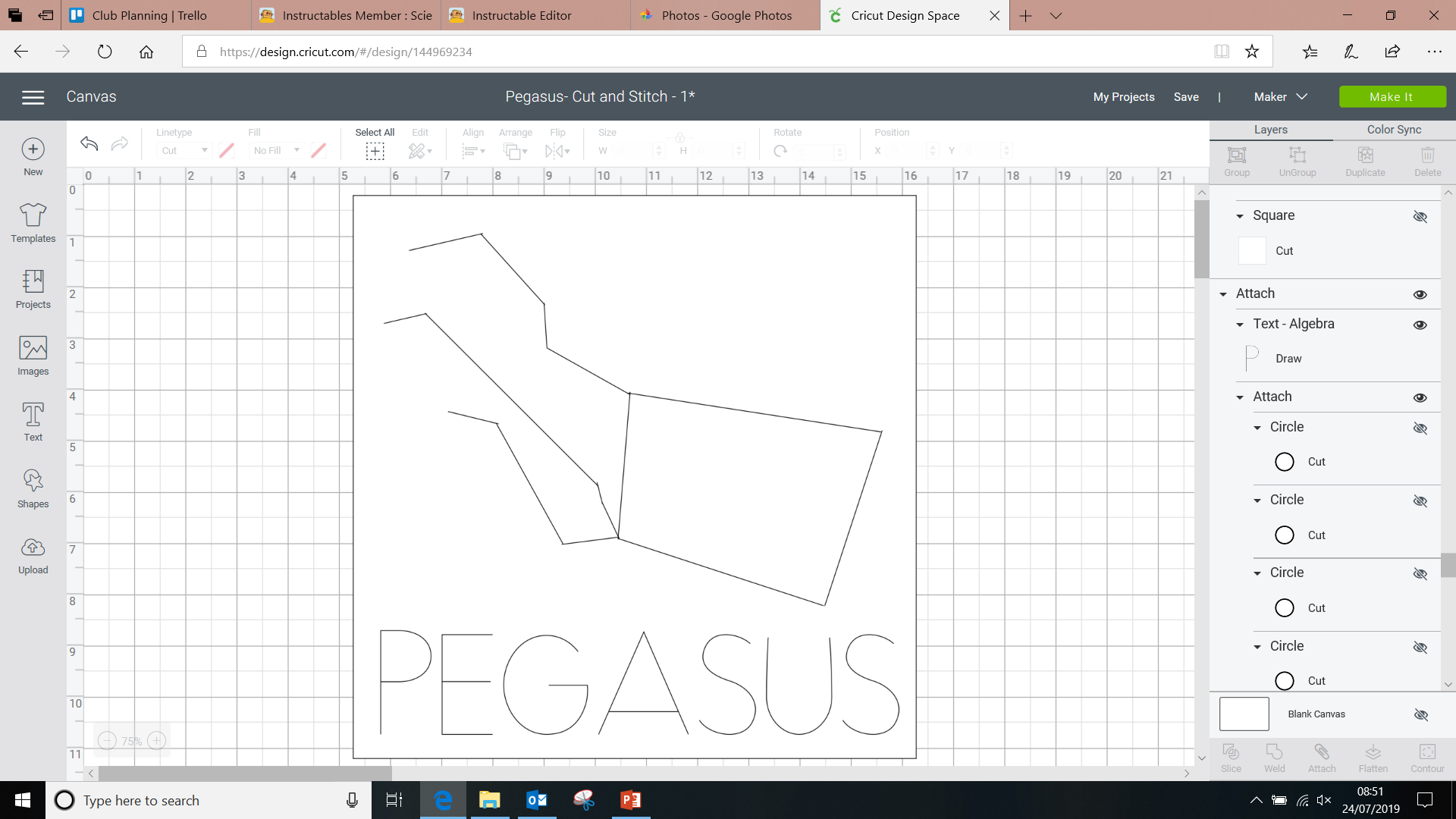 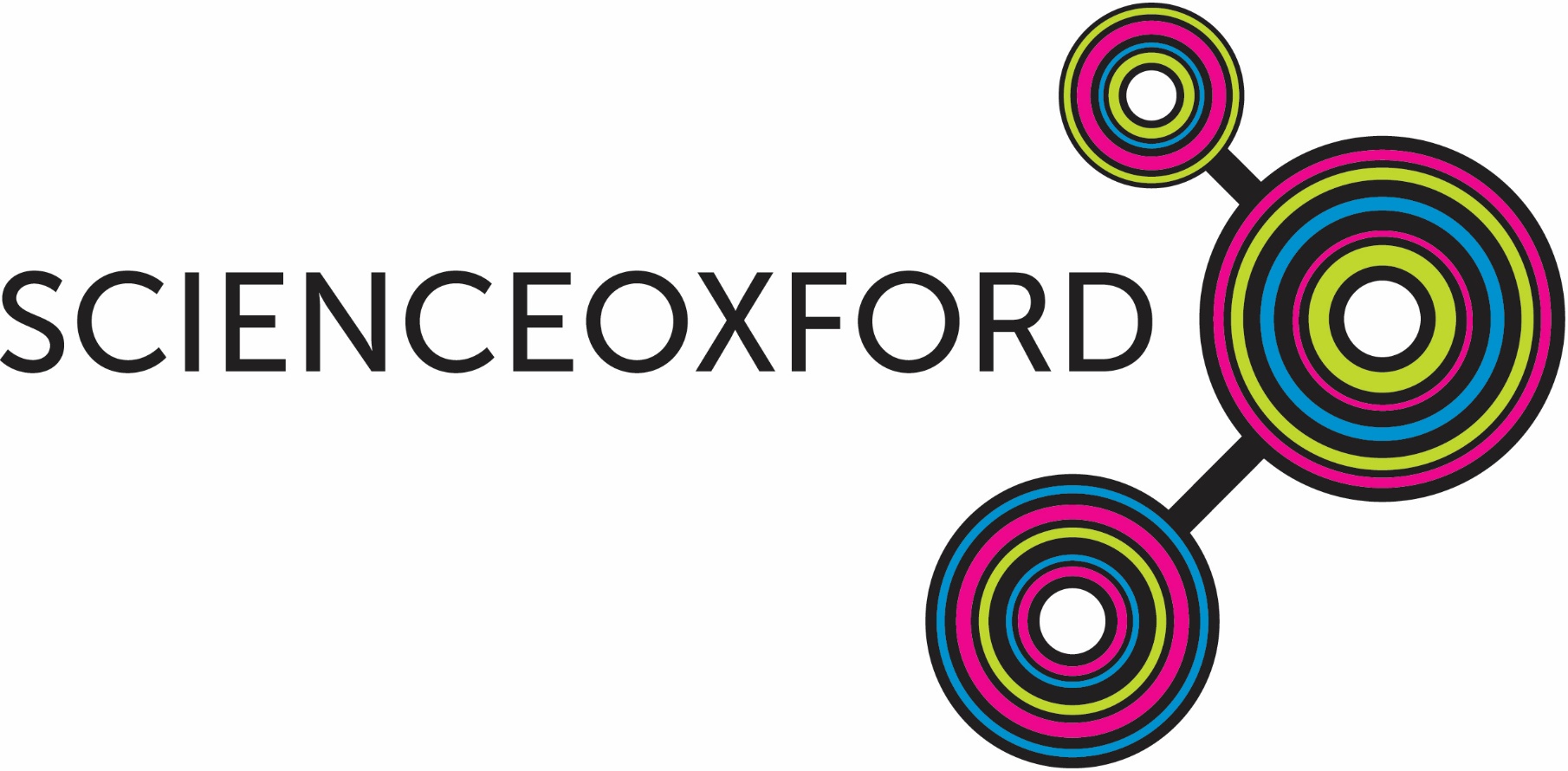 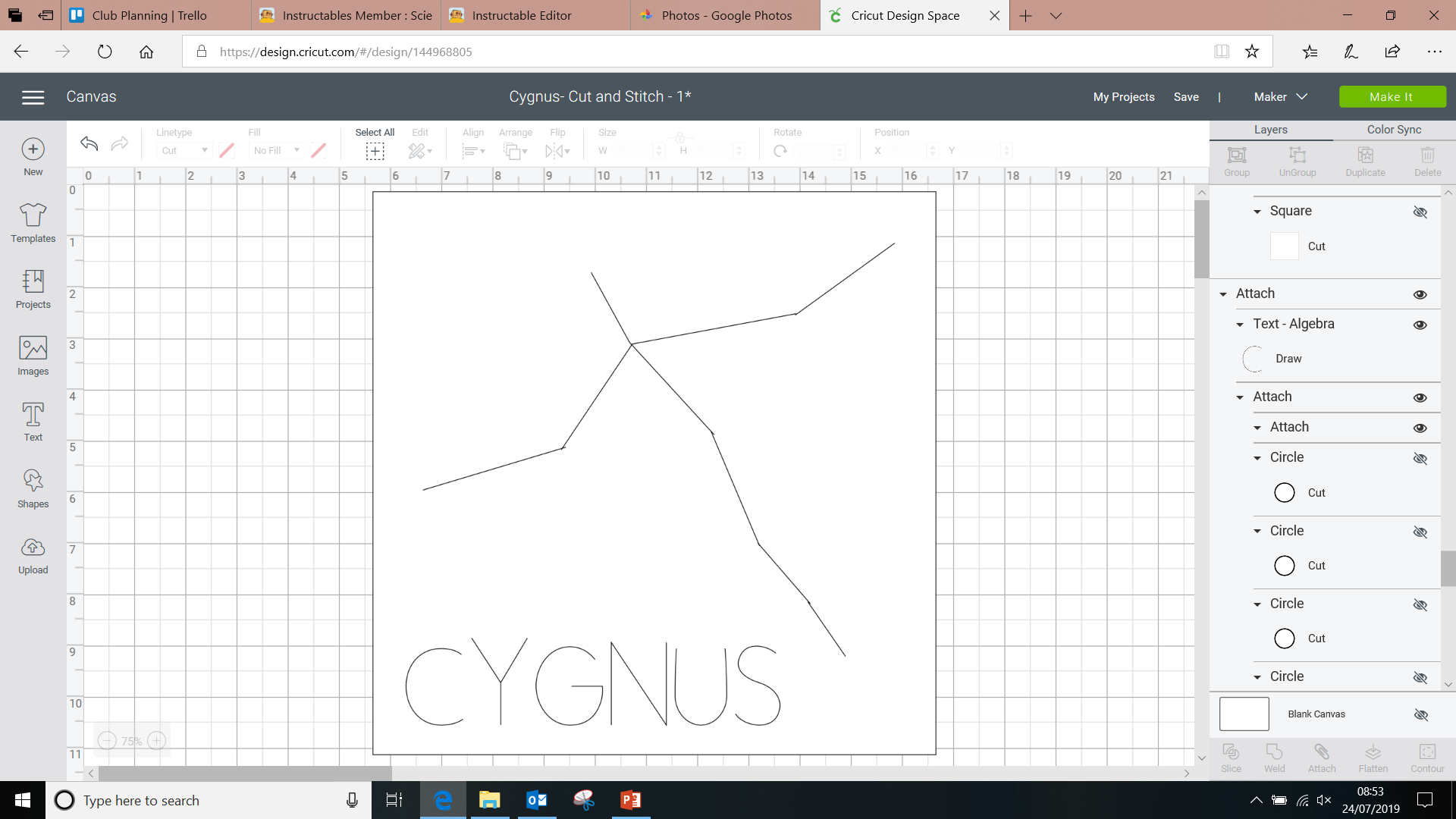 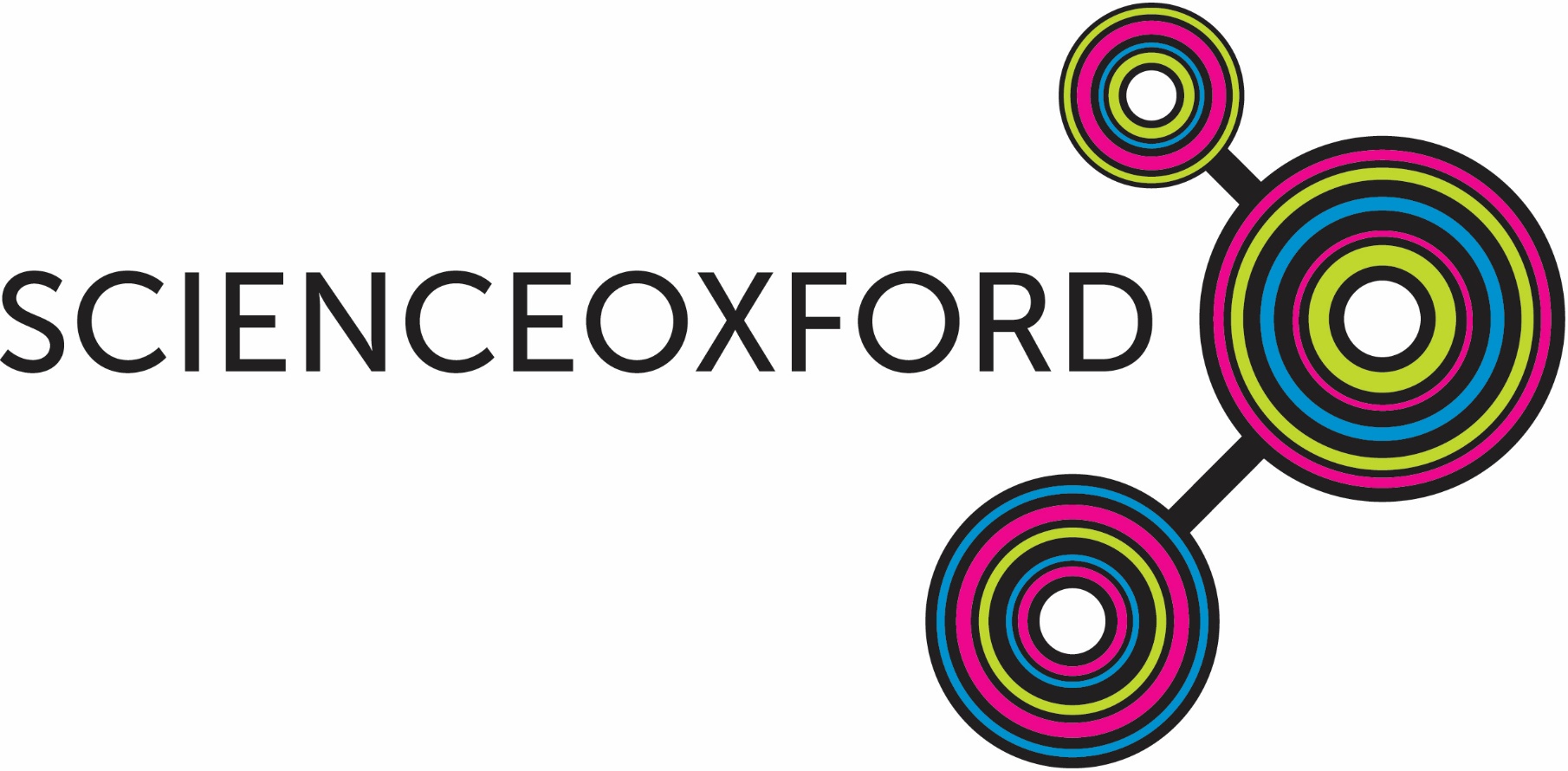 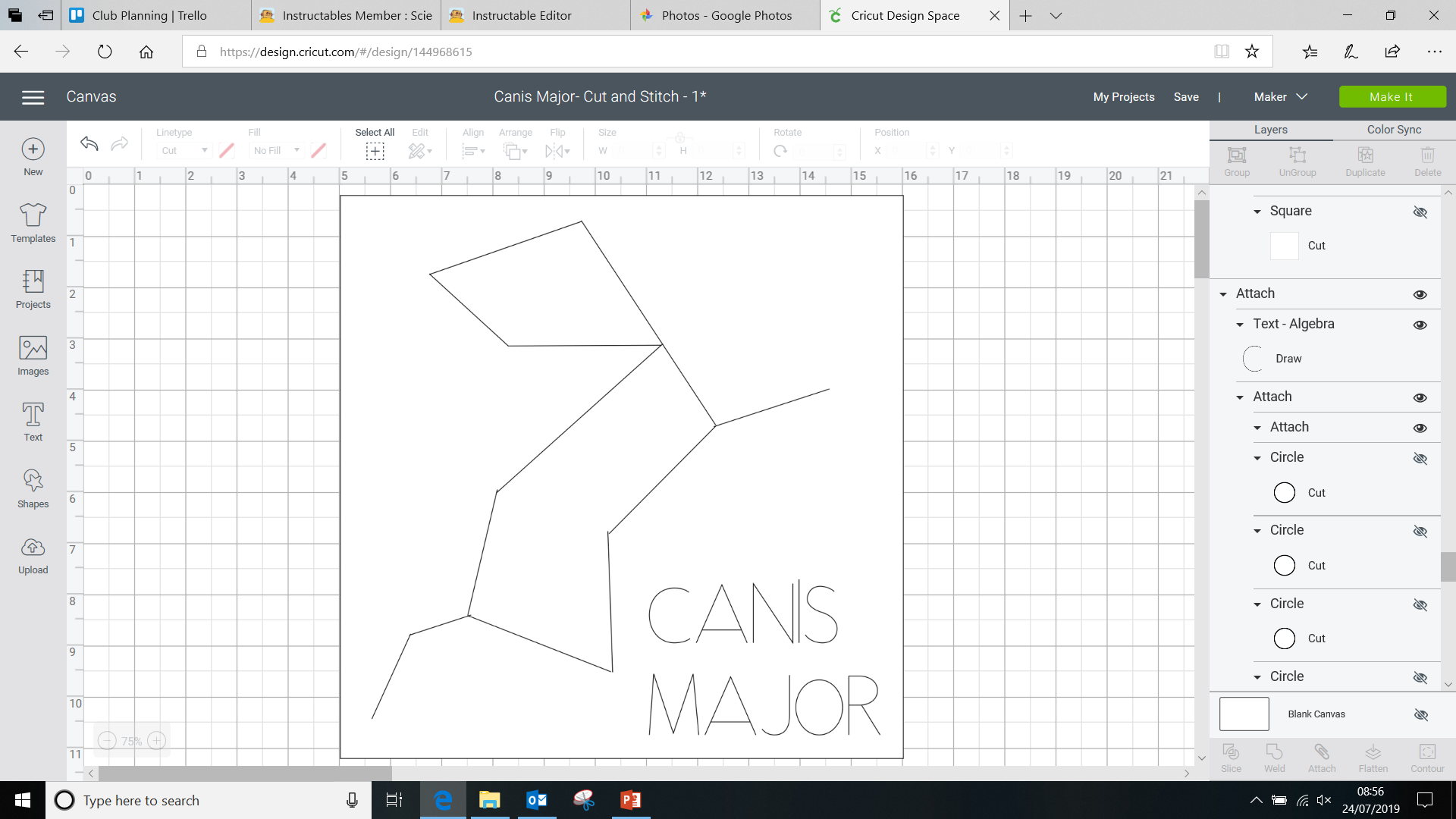 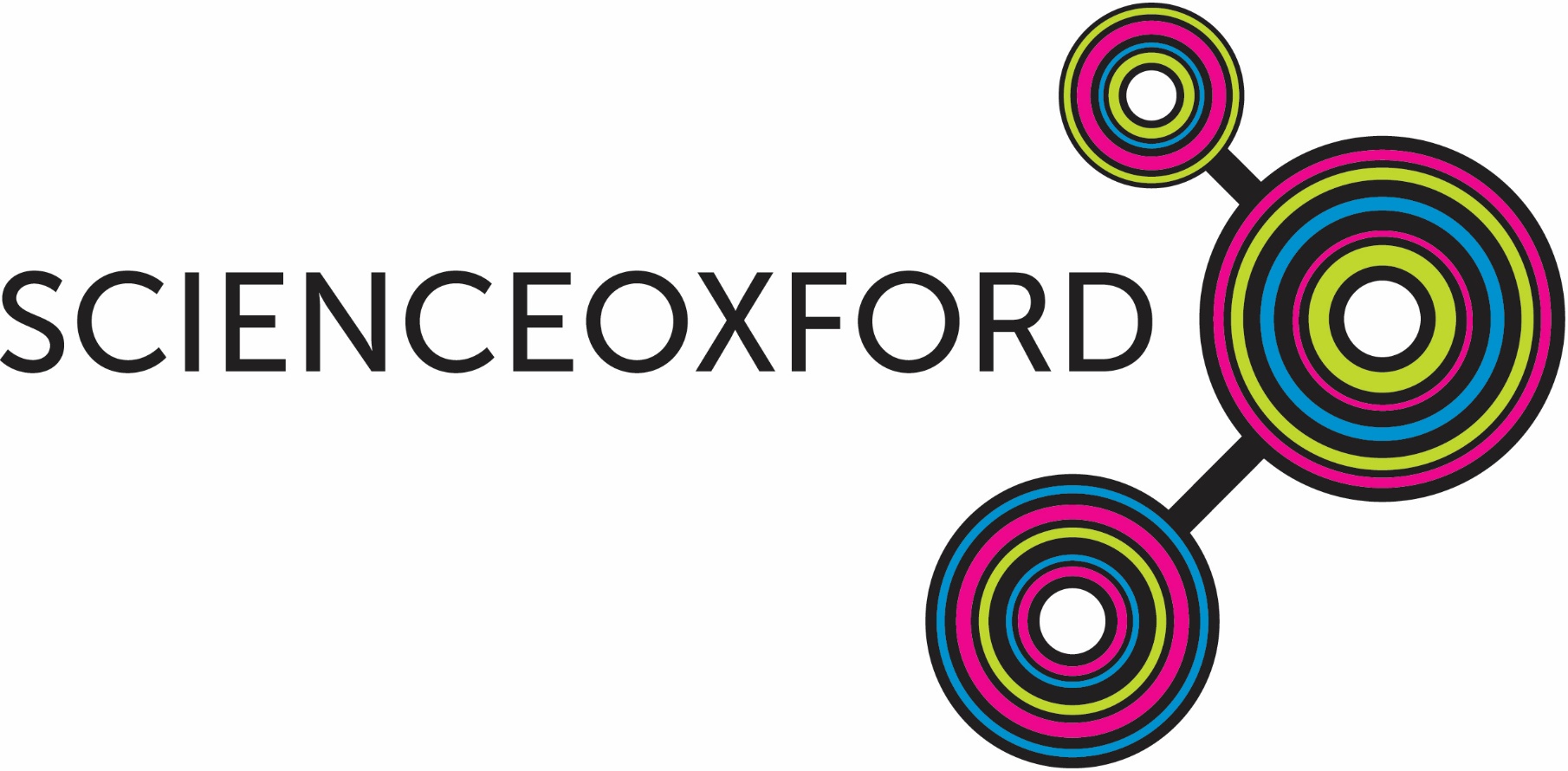 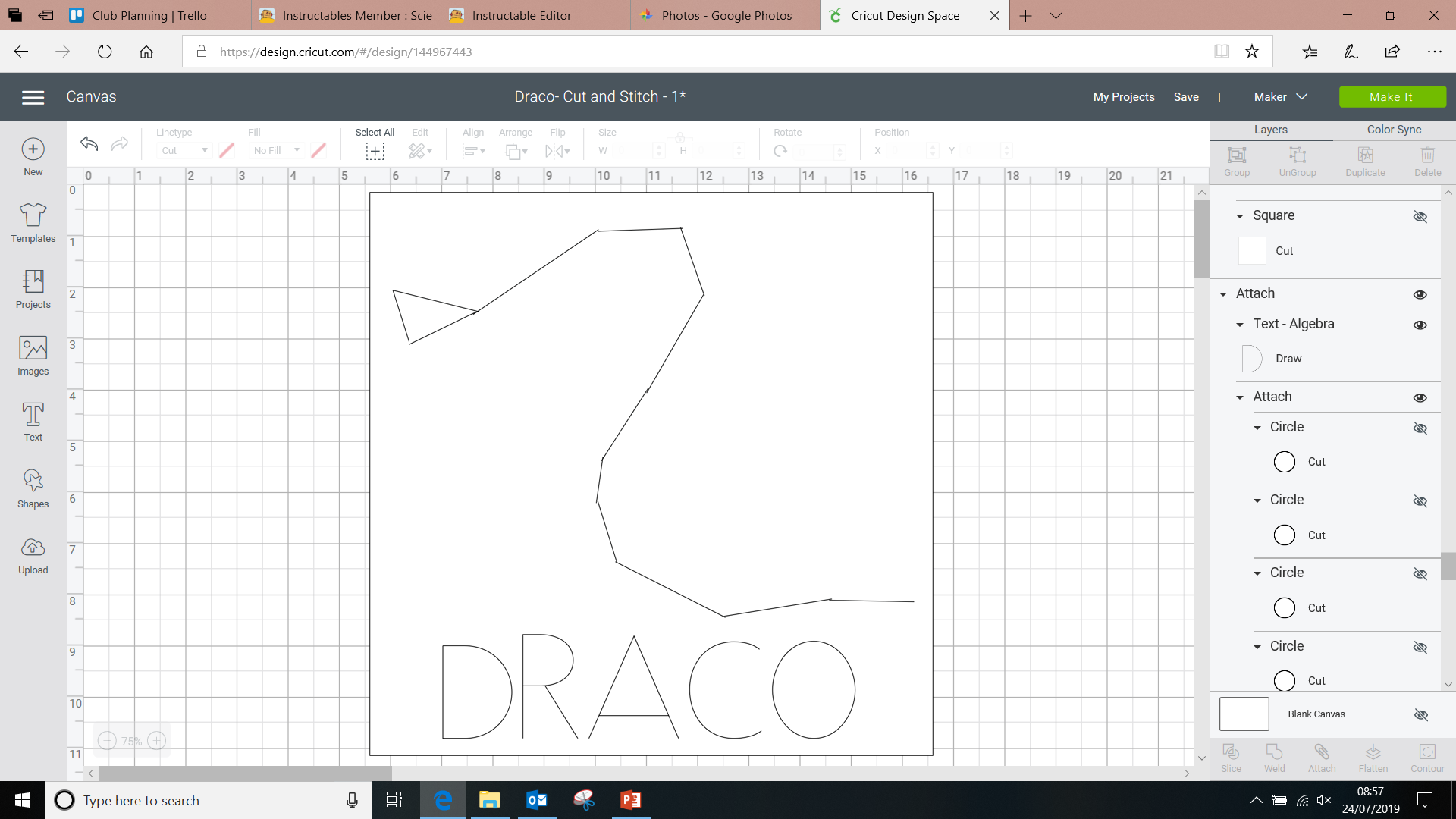 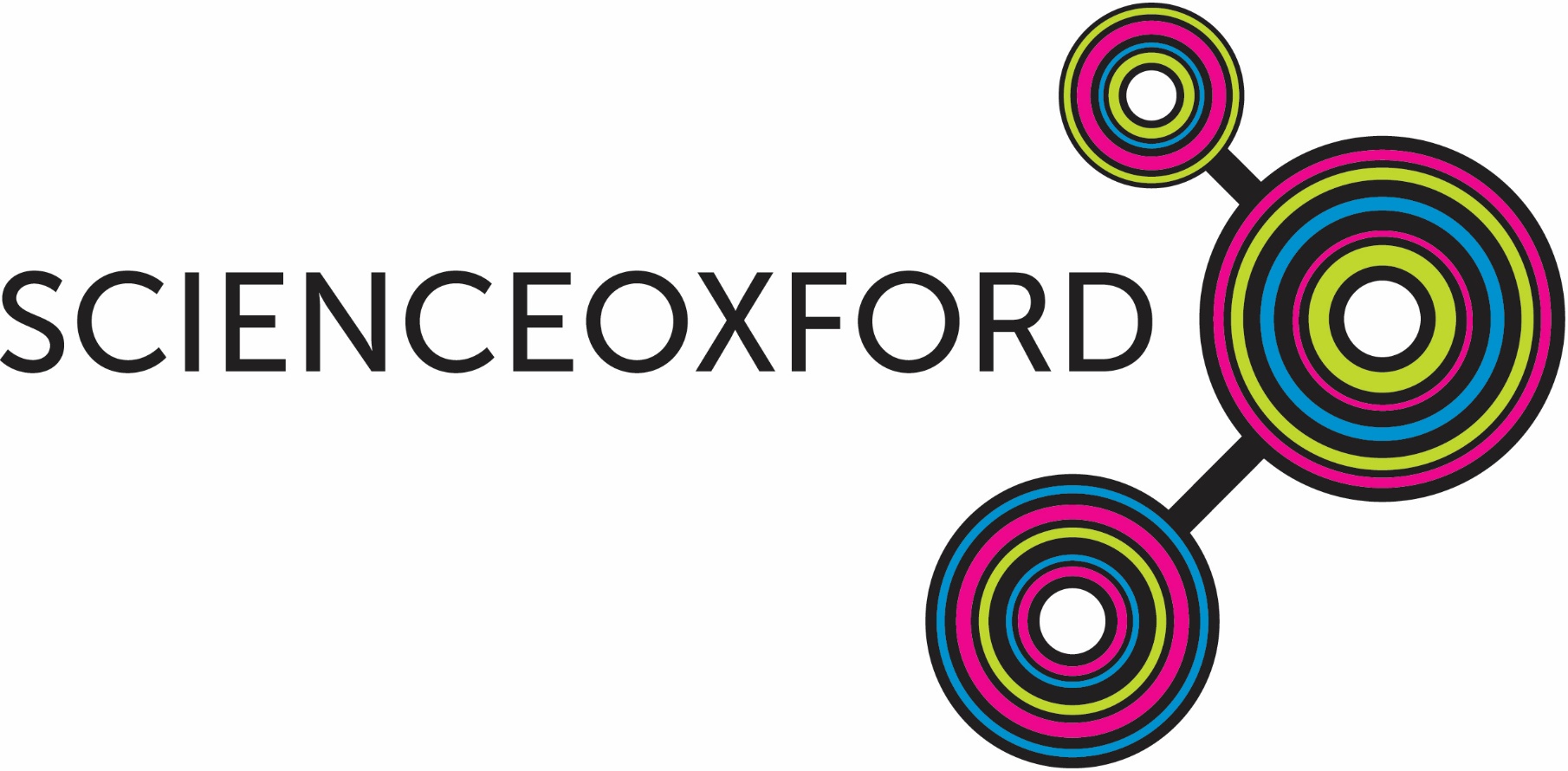 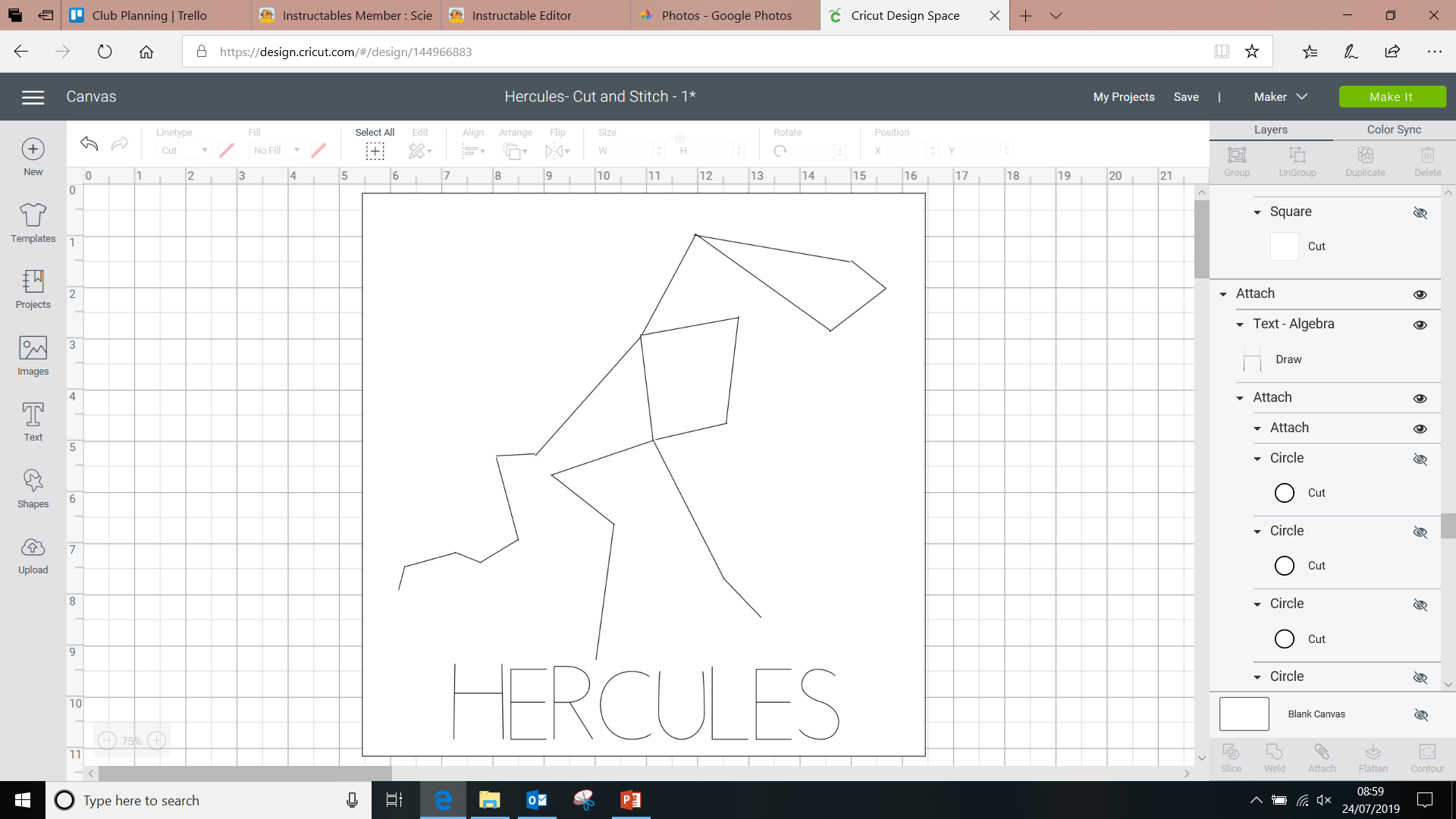 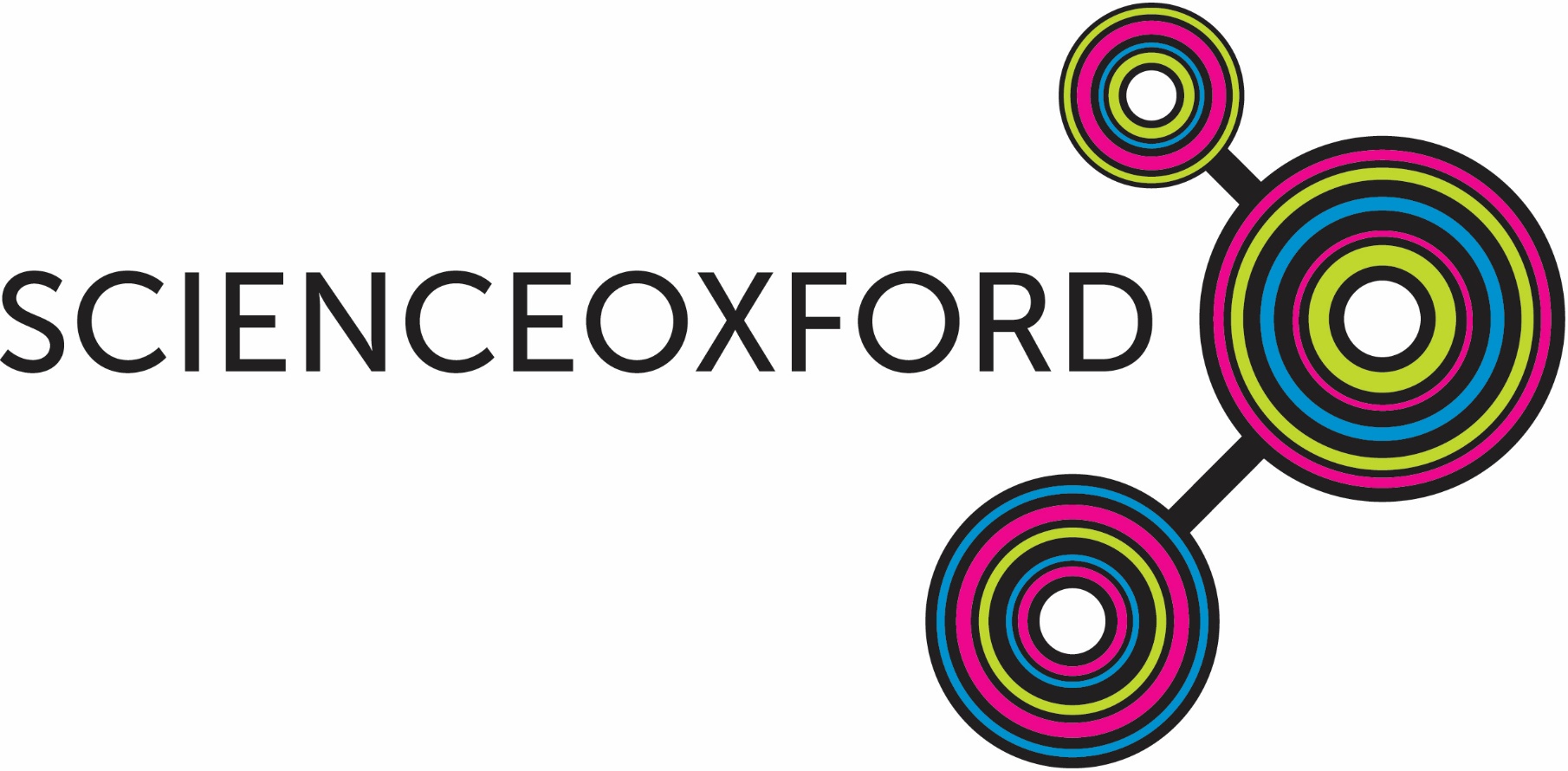 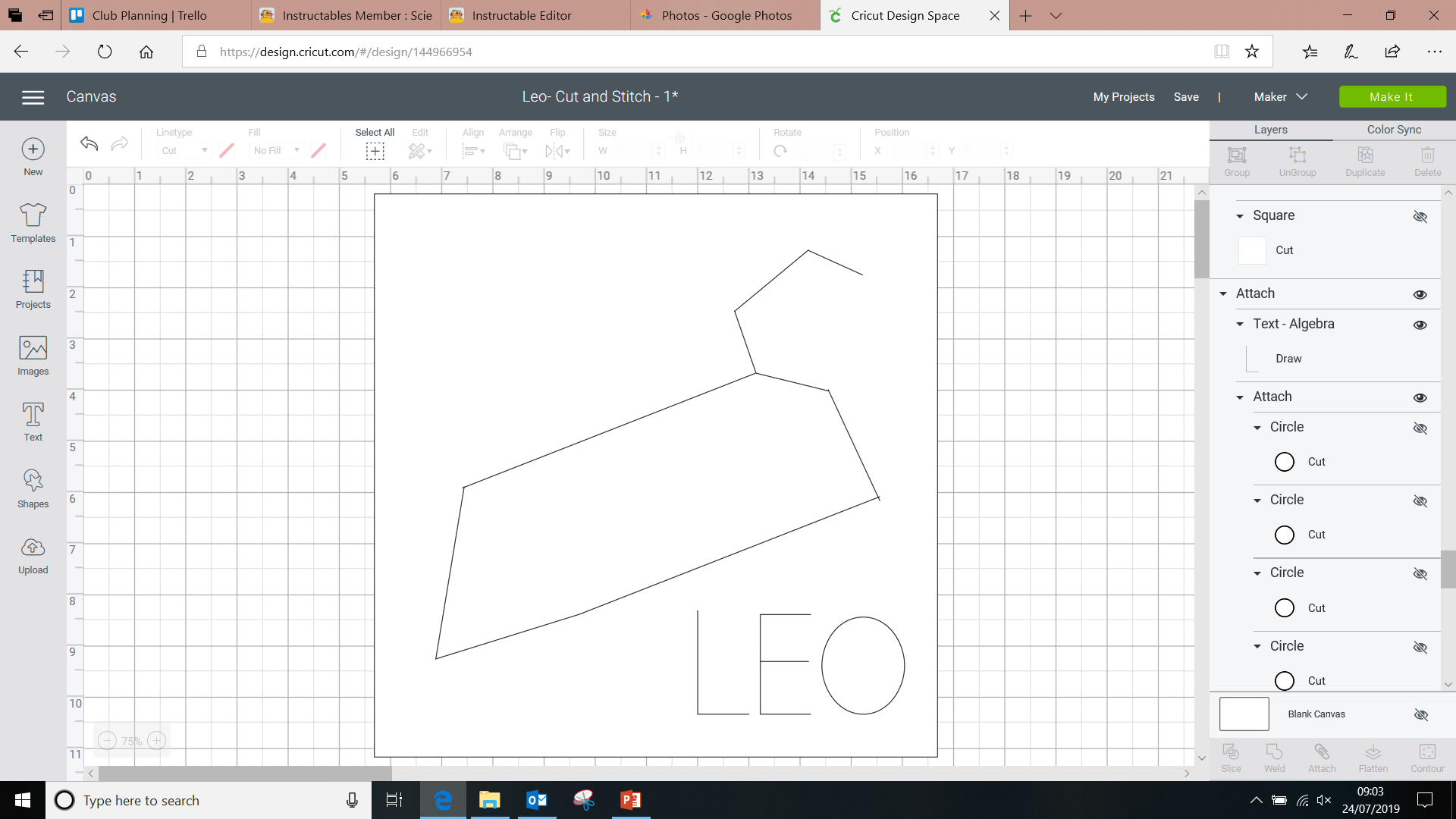 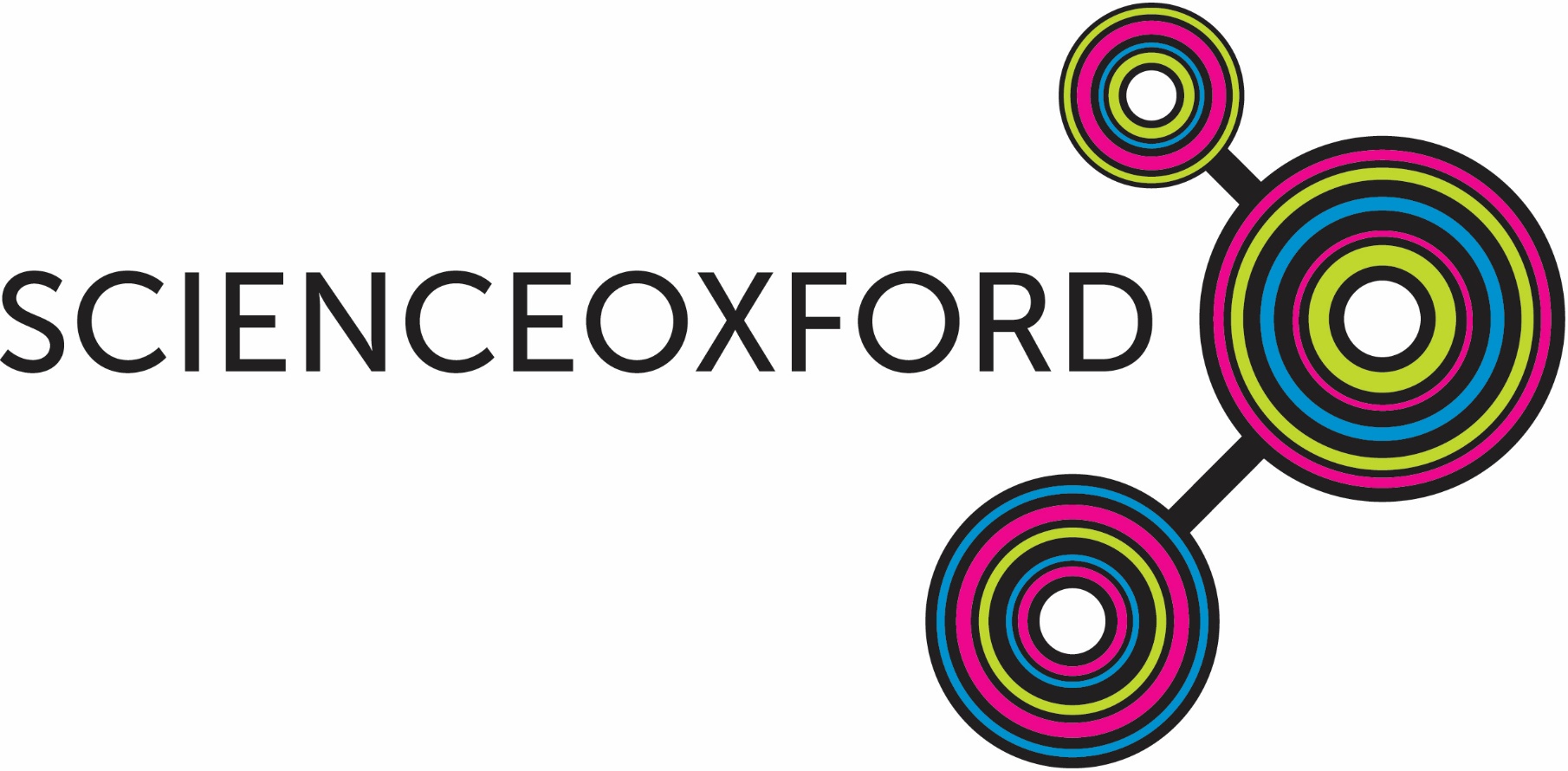 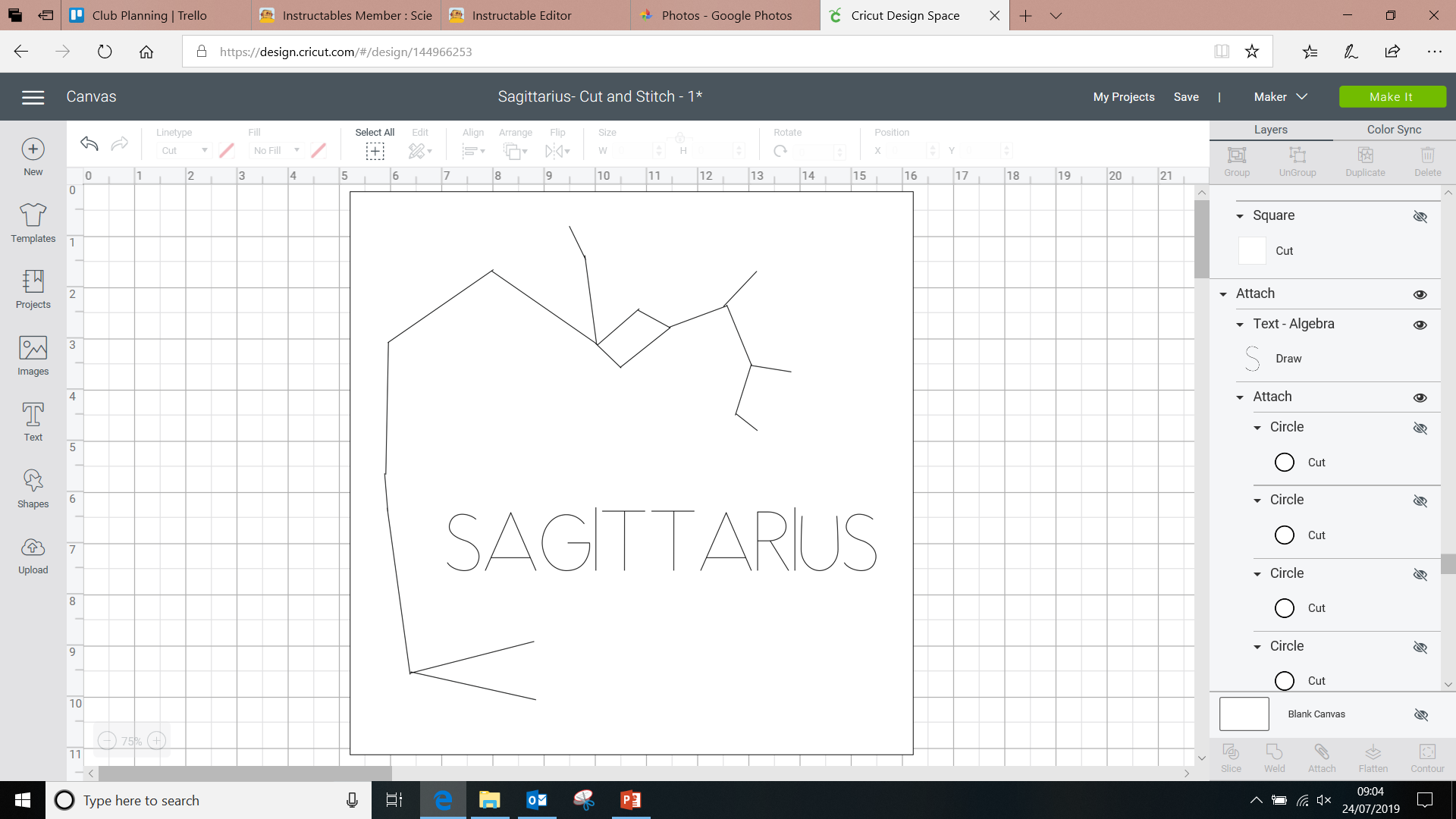 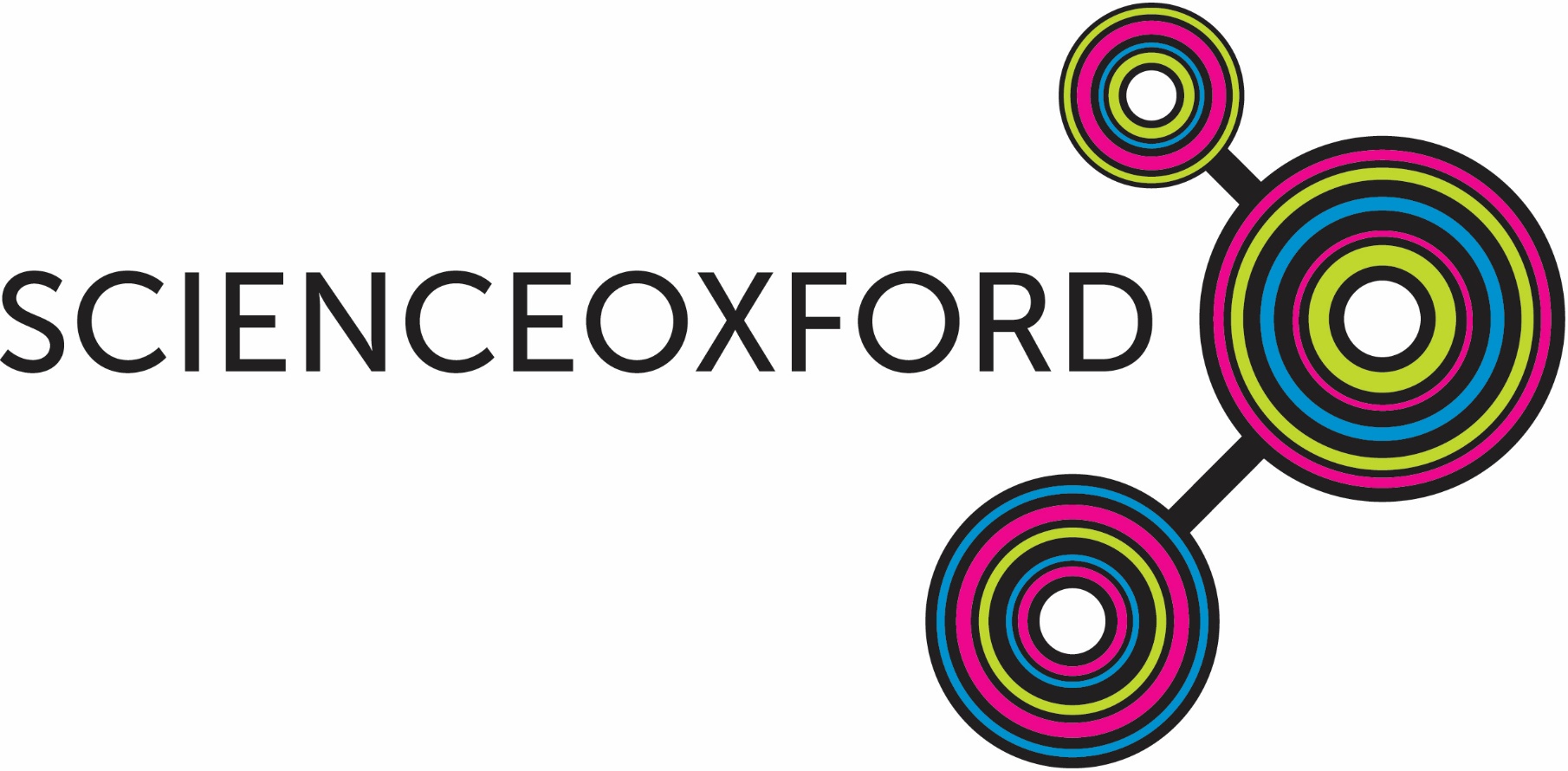 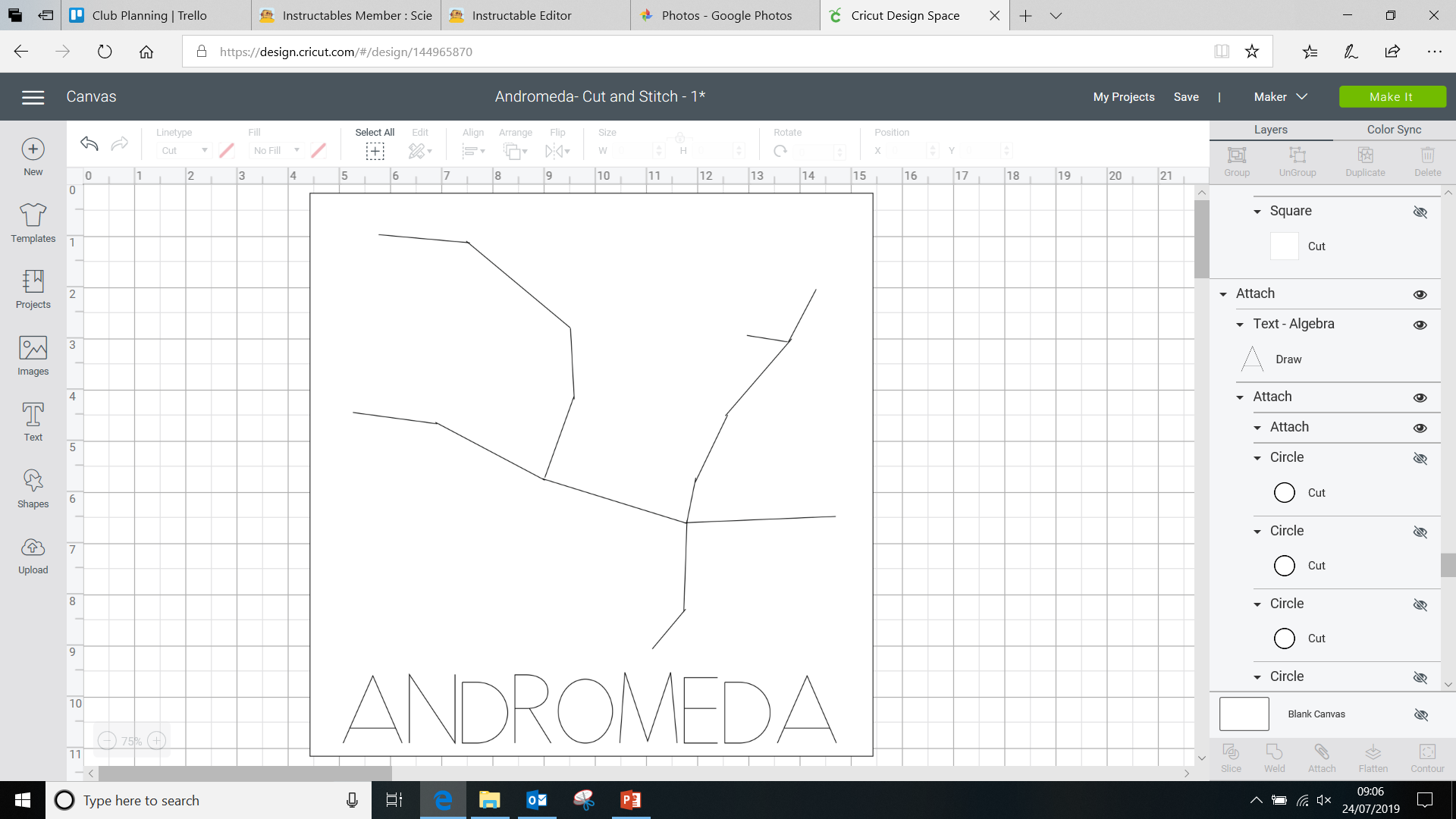 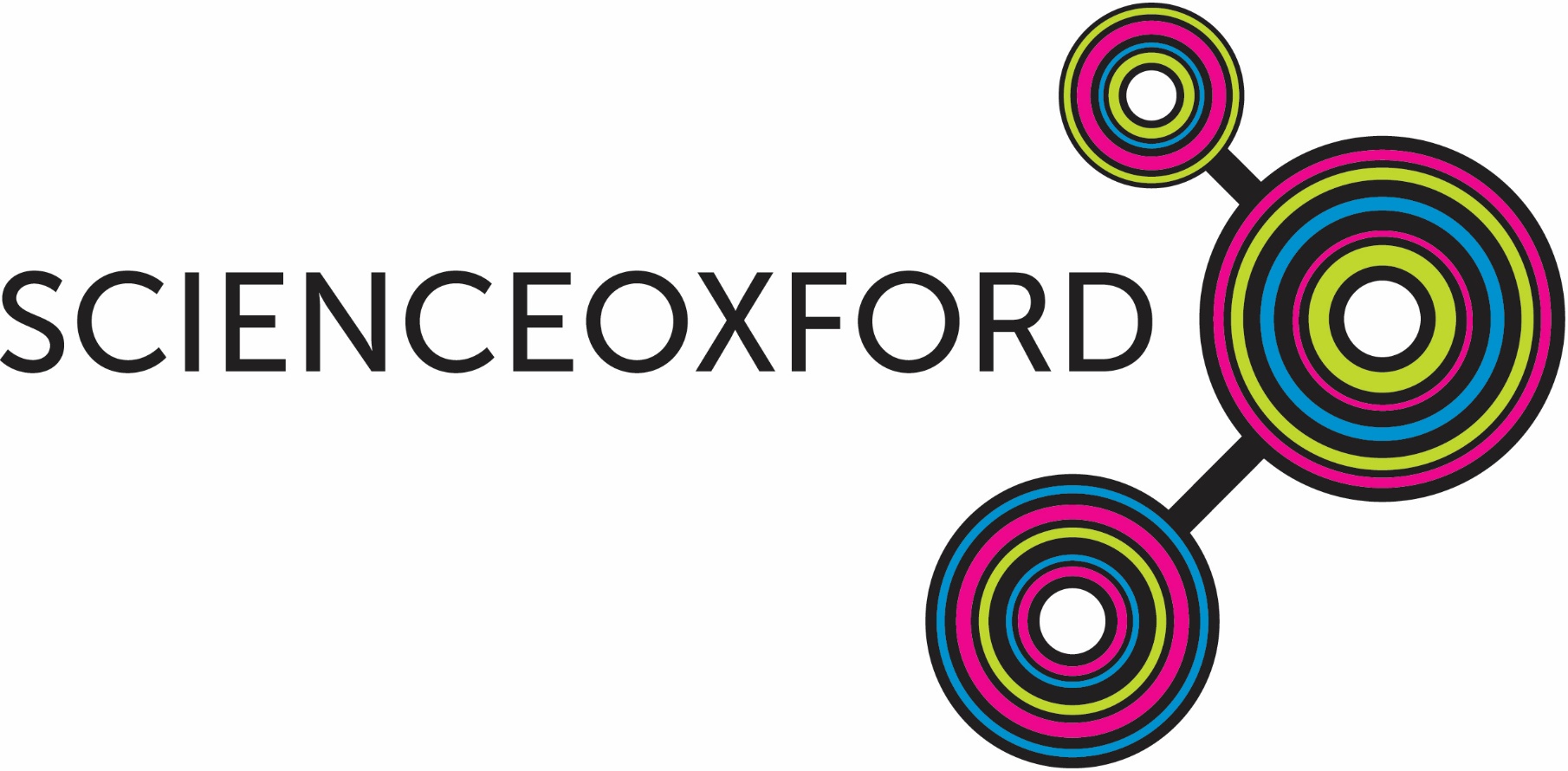